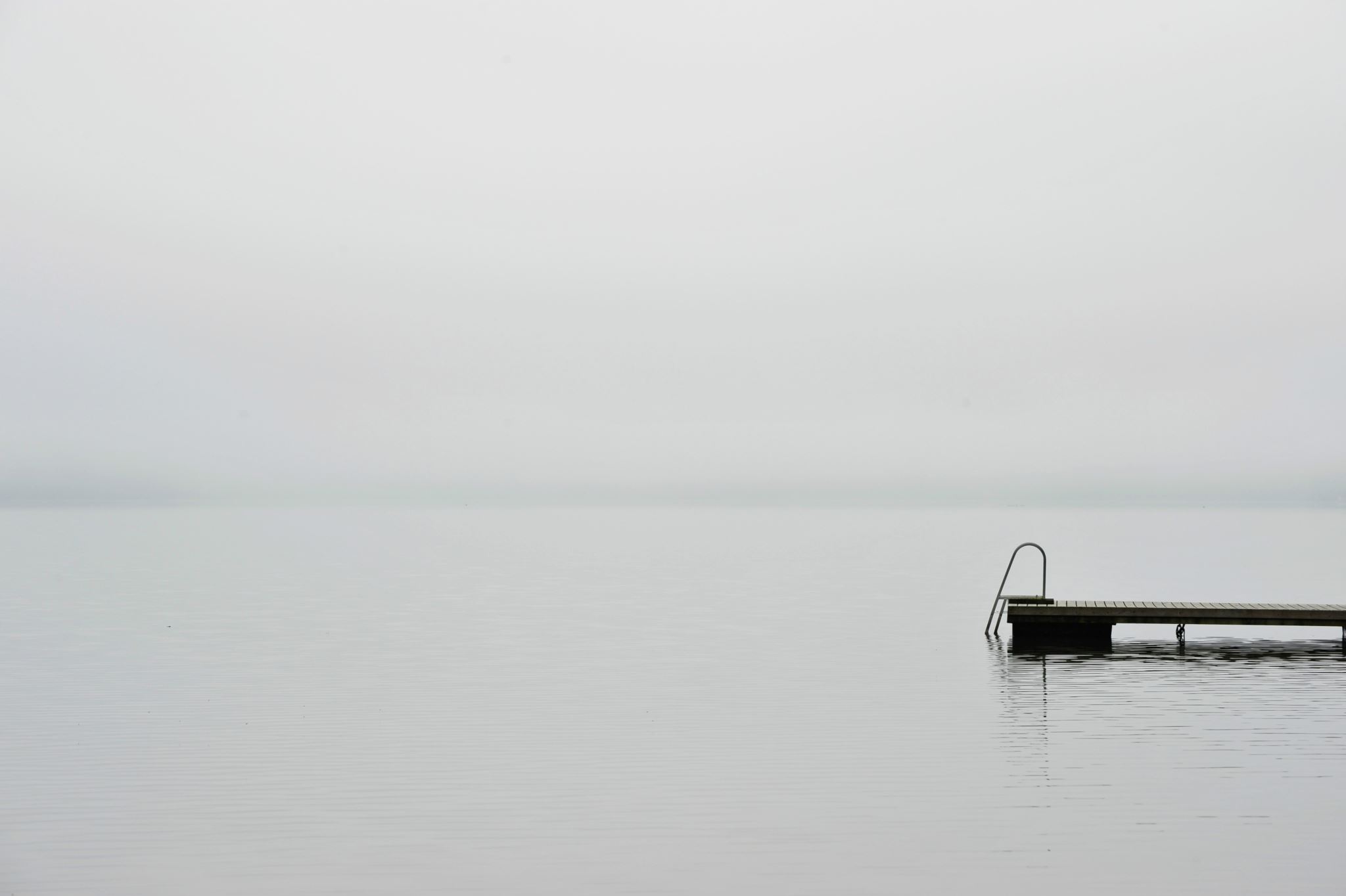 Mental Wellness & Positive Leadership for Managing Brokers
Leading with Calm
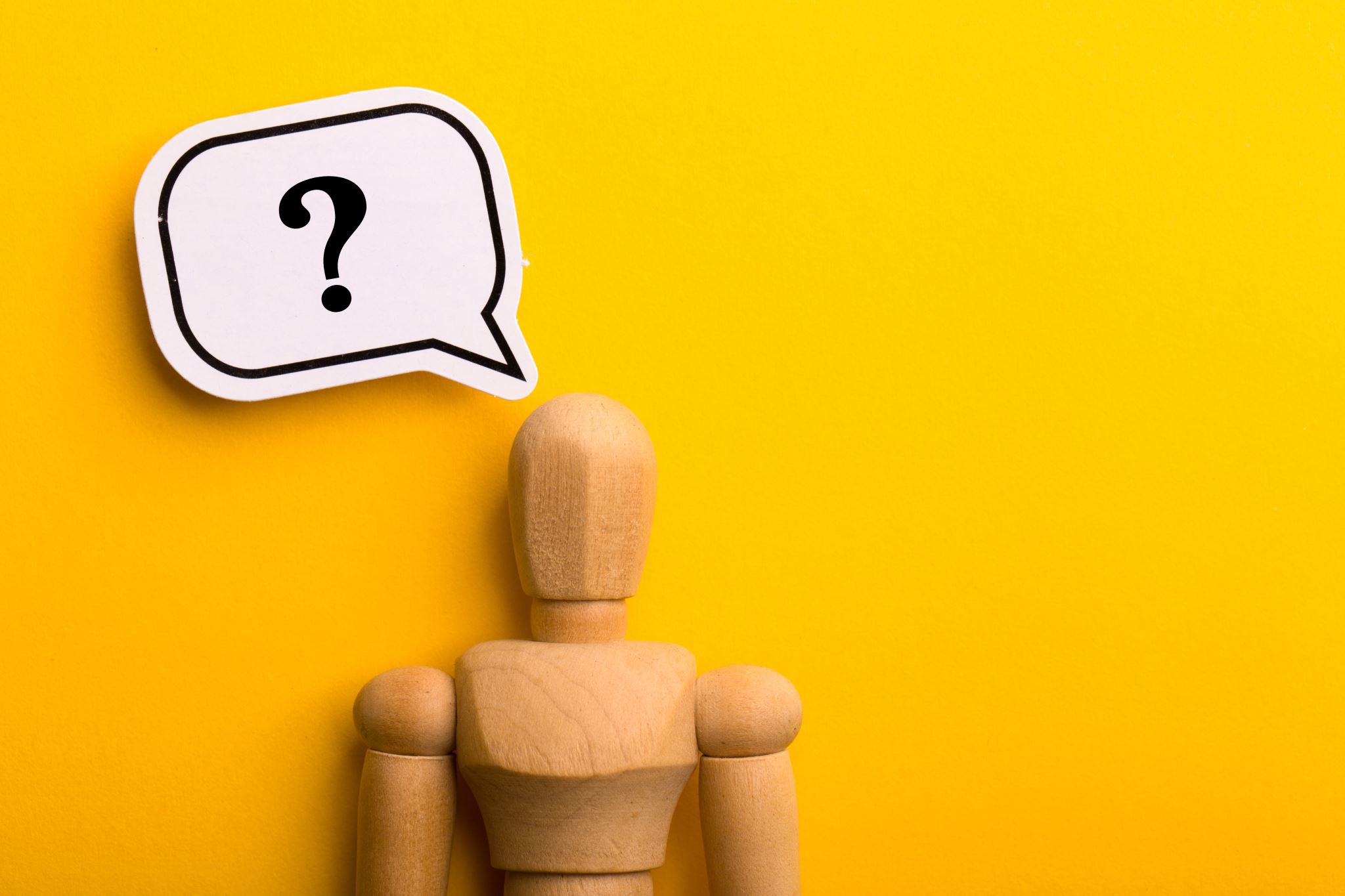 Why This Matters
Mental wellness is essential in leadership.
Brokers set the tone for office culture.
Current Mental Strains Brokers Face
Wellness for Brokers First
Mental Wellness Practices
Mindful Leadership Check-In
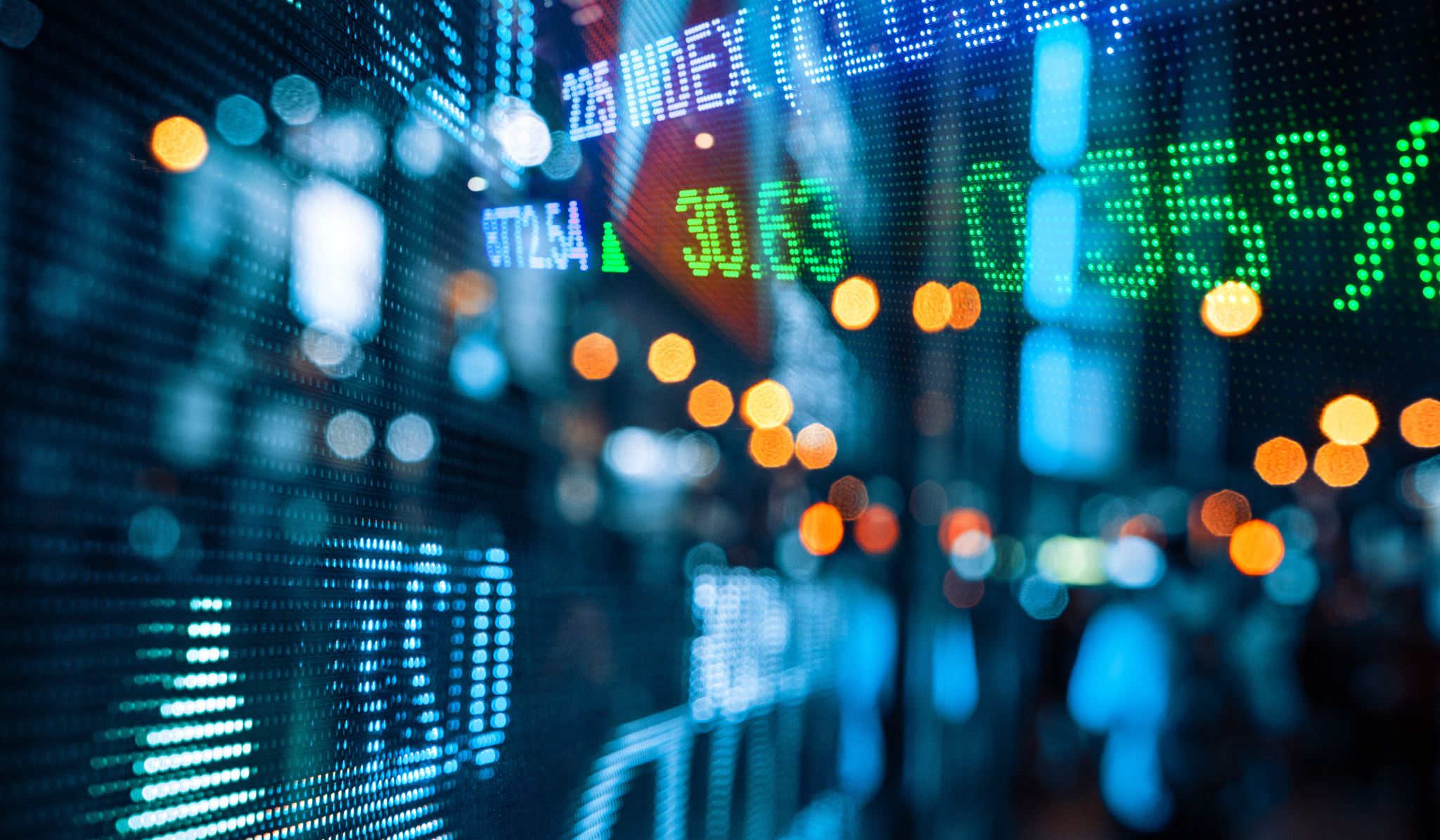 Digital Detox Boundaries
Navigating Change with Resilience
What You Can Do
Culture of Transparency
Leading Positively
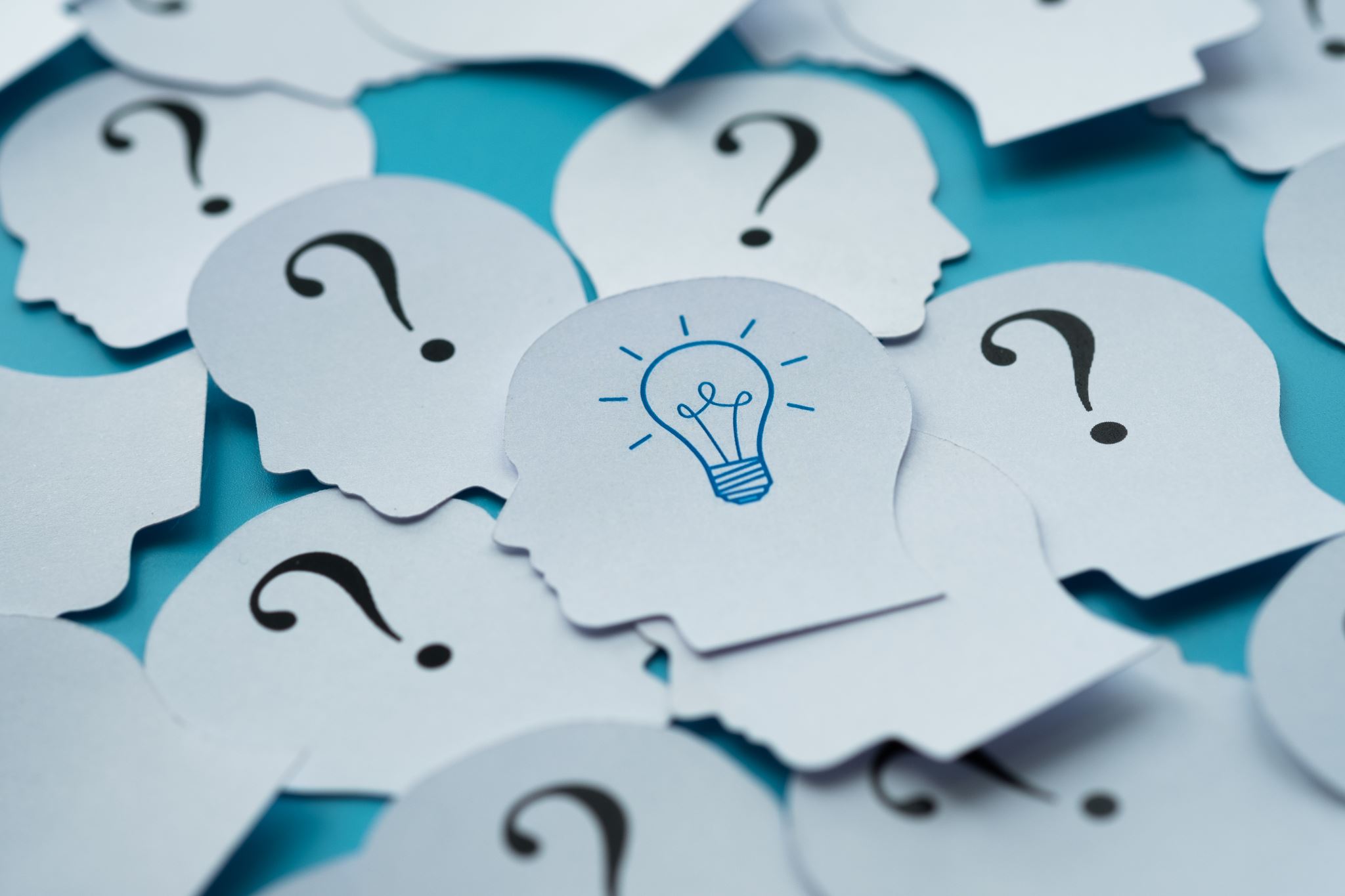 Emotional Intelligence (EQ)
Awareness, regulation, empathy, motivation, social skills.
Tools for Office Wellness
Walk & Talk Meetings
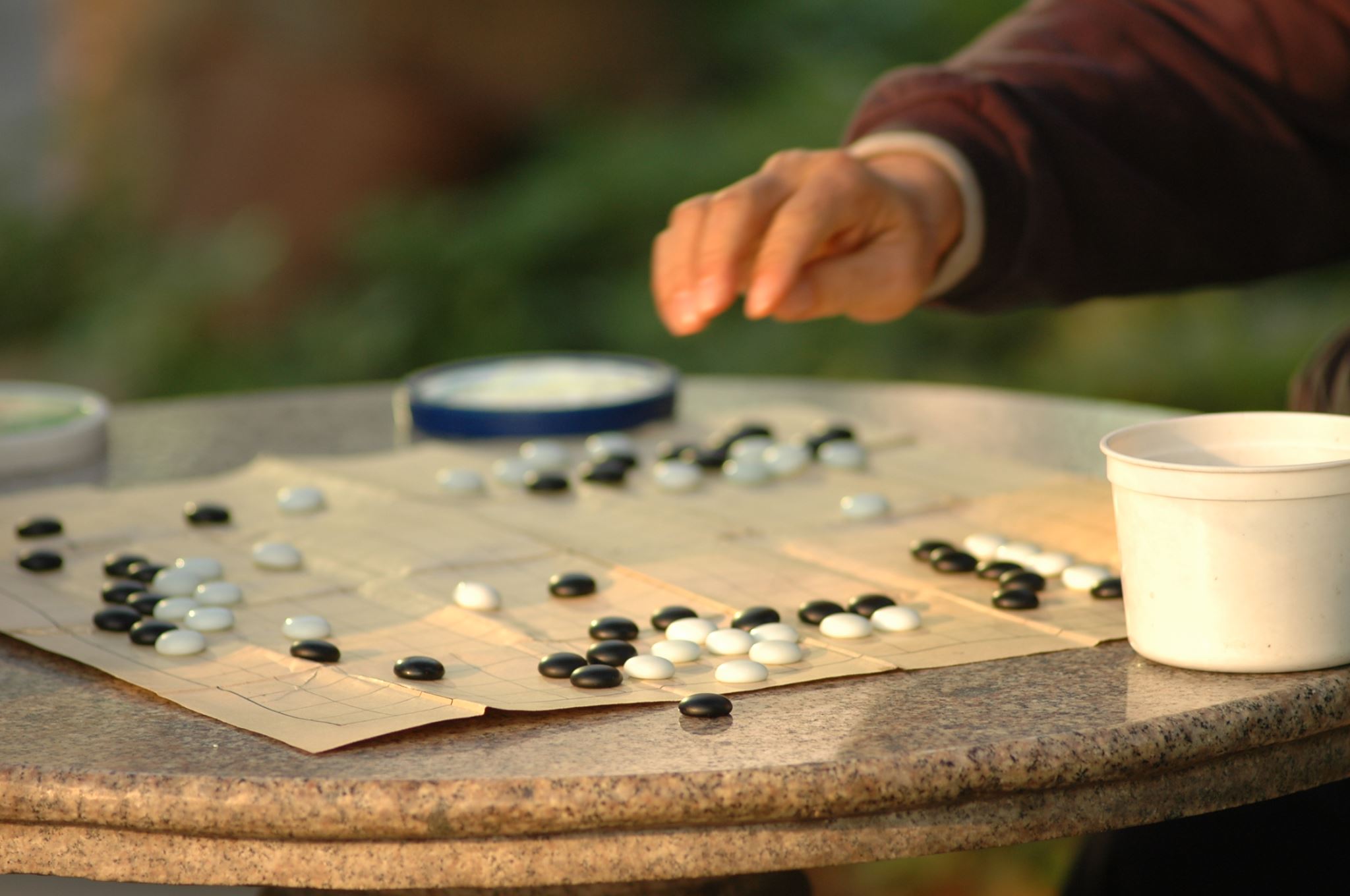 Monthly Wellness Challenges
Hydration, step goals, self-care bingo.
Add fun rewards.
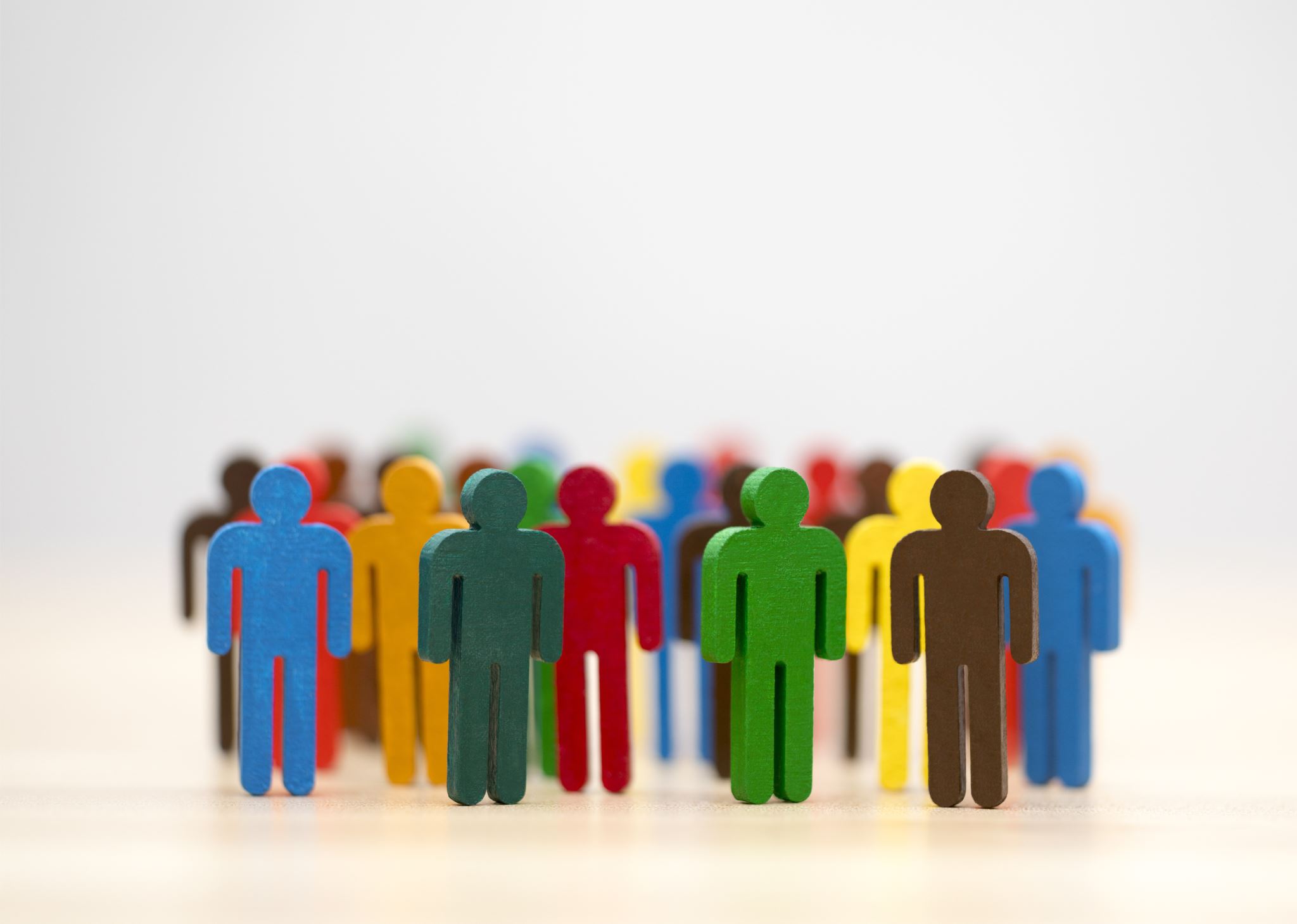 Asking for Help
Model vulnerability and seek support.
Encourage safe space for others.
Online Platforms
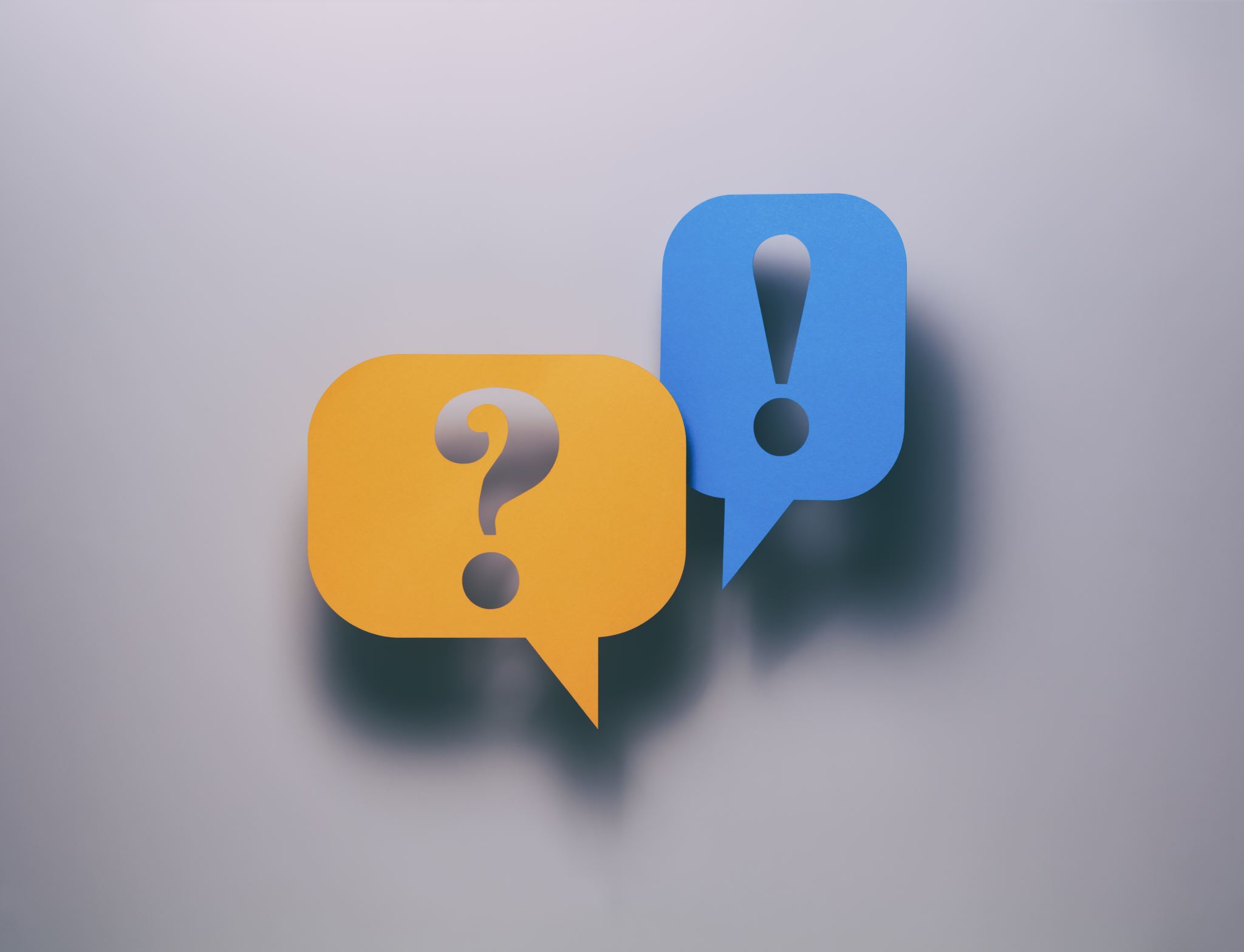 Q&A With Your Agents
Invite questions and ideas.
Ask for one takeaway.
Closing Affirmation
Thank You!
Taryn Kelly RMT,  CTA,  C.MICertified Reiki Master and Spiritual Coach913.568.5287Taryn.homelifebalancekc@gmail.com